Recommendation ITU-R BT.656 and BT.1120
Yucheng_Xiang
2024-9-10
1
Background Information
2
BT Series
Broadcasting service (television), digital video protocols for streaming television signals between digital equipment
Developed by International Telecommunication Union (ITU)
[1]: HDR (high dynamic range) TV
3
Interlaced Scan
Use two fields to create a frame. One field contains all odd-numbered lines in the image; the other contains all even-numbered lines
double the perceived frame rate and save bandwidth
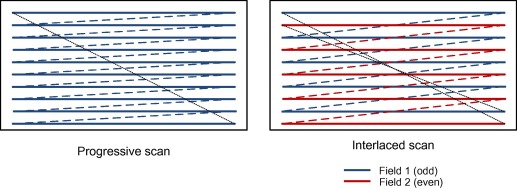 Interlaced scan vs progressive scan
4
BT.601-7
Studio encoding parameters of digital television for standard 4:3 and wide-screen 16:9 aspect ratios 	

The form of YCbCr was defined for SDTV (standard-definition television) in the ITU-R BT.601 standard.

Two format: YCbCr 4:2:2, YCbCr 4:4:4

Limited range (8-bit Y[16, 235], CbCr[16, 240])
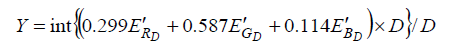 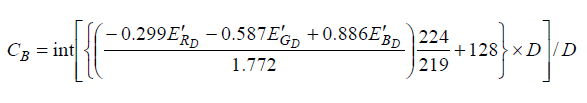 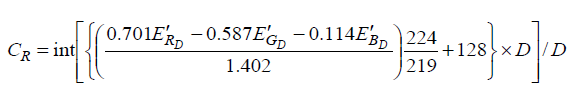 Translation between BT.601 limited range YCbCr 
and sRGB colorspaces
5
ITU-R BT.656
6
BT.656-5
Interface for digital component video signals in 525-line and 625-line television systems operating at the 4:2:2 level of Recommendation ITU-R BT.601.

Define the parallel[1] and serial interfaces for transmitting 4:2:2 YCbCr digital video.
Use unique timing codes embedded in the video stream instead of conventional video timing signals (HSYNC, VSYNC).
Active video resolution is 720*480i (525 lines NTSC 30fps) or 720*576i (625 lines PAL 25fps).
Other active resolutions and progressive scan can be supported by adjusting EAV and SAV codes and vertical blanking intervals occur.
Signals coded in 8-bit or 10-bit. When 8-bit video data are used, two LSBs of zeros are to be appended to the 8-bit words to form 10-bit words. 

[1]: parallel interface is deprecated in latest BT.656 recommendation but still use widely in video ICs
7
Serial vs parallel interface
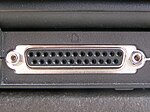 DB-25 connector
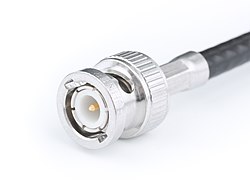 BNC connector
8
Video Stream Format
Each line consists of EAV(end of active video) + BLANKING + SAV(start of active video) + ACTIVE DATA
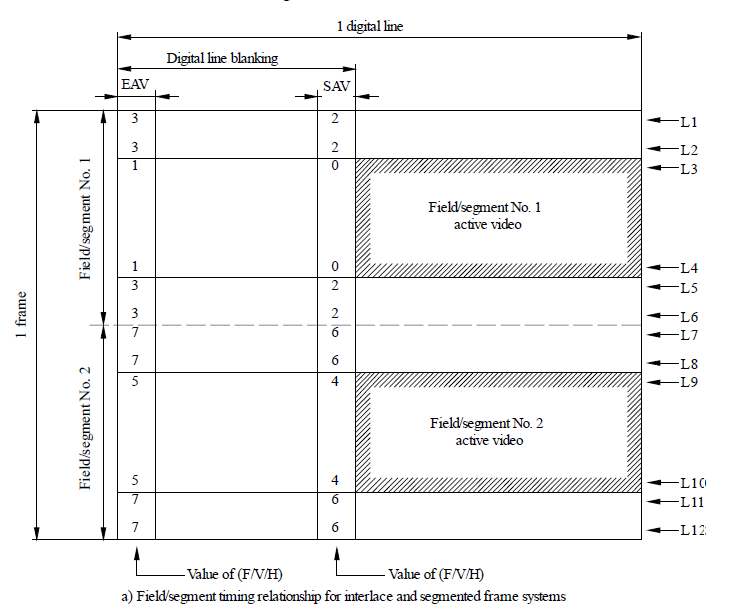 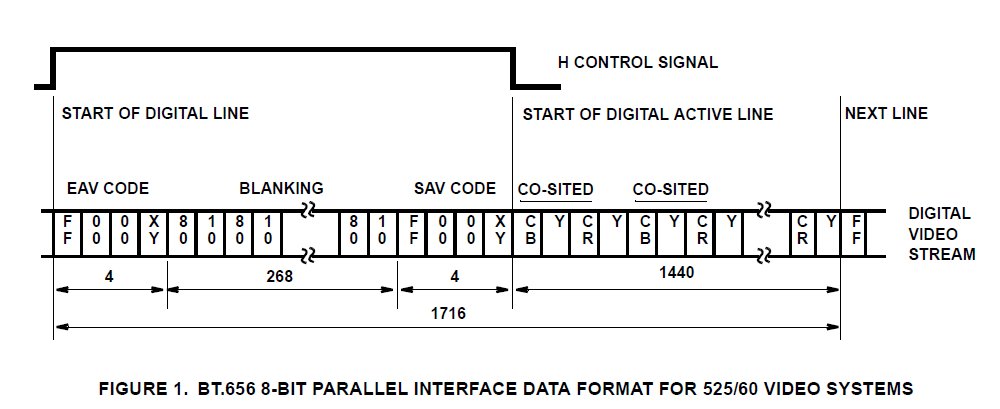 9
EAV and SAV
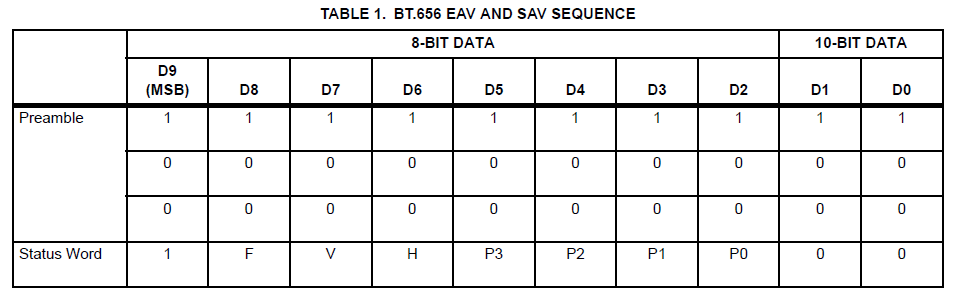 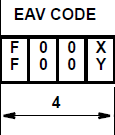 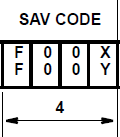 For compatibility with 8-bit interfaces, the values of bits D1 and D0 are not defined.
EAV and SAV consist of 4 bytes, first 3 bytes are fixed
F = 0 during field 1, 1 during field 2
V = 0 elsewhere, 1 during field blanking
H = 0 in SAV, 1 in EAV
P3~P0: protect bits, one-bit errors to be corrected and two-bit errors to be detected
P3=VH
P2=FH
P1=FV
P0=FVH
10
EAV and SAV
625-lines video system:
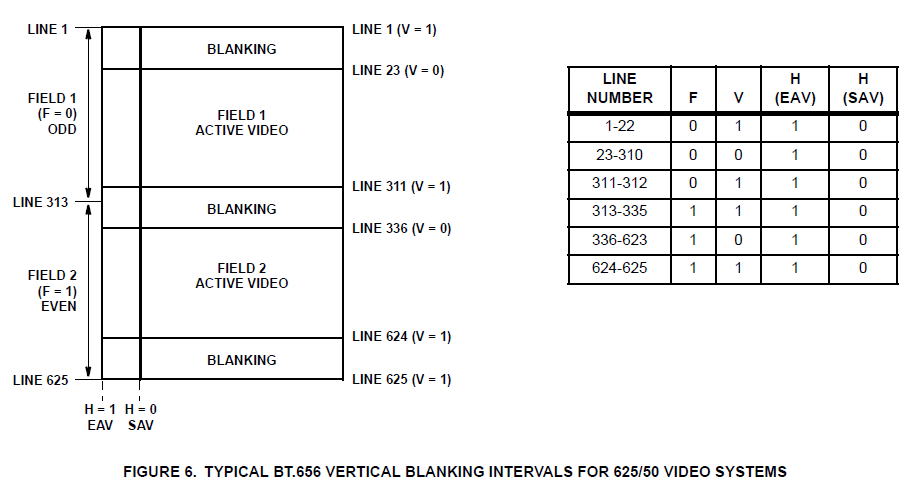 11
EAV and SAV
525-lines video system:
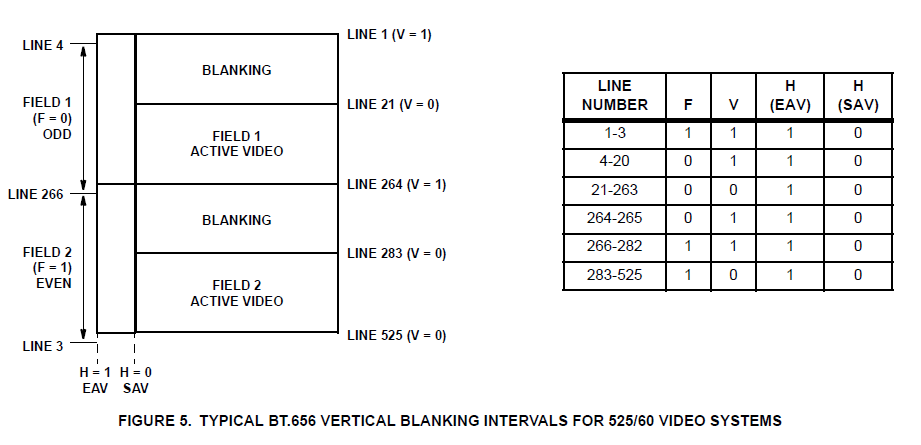 12
Active Video Data
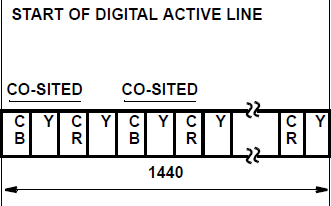 13
Blanking and Ancillary Data
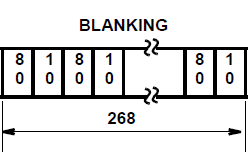 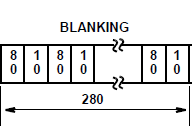 14
ITU-R BT.1120
15
BT.1120-9
Digital interfaces for studio signals with 1 920 × 1 080 image formats 
	Signals coded in 8/10-bit word
YCbCr or RGB format defined in BT.709 and BT.2100
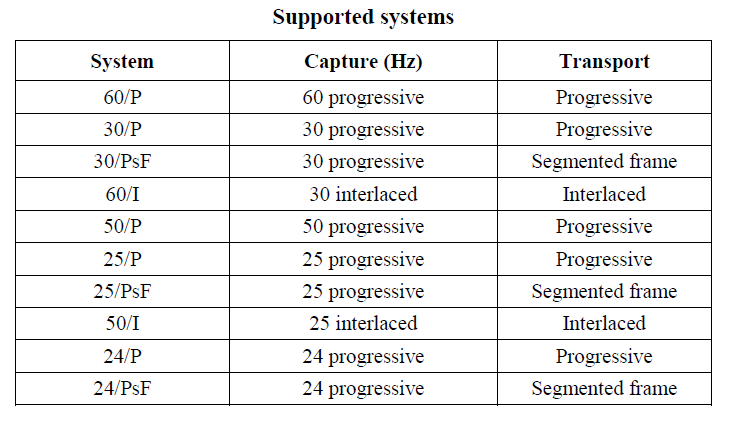 PsF: Progressive segmented Frame, sends a progressive video format as an interlaced video signal
16
Digital coding parameters
Parallel interface pixel clock: 148.5MHz for 60/P, 50/P, 74.25MHz for other systems
148.5/1.001 MHz(59.94fps), 74.25/1.001 MHz(29.97fps) to yield a flicker-free image
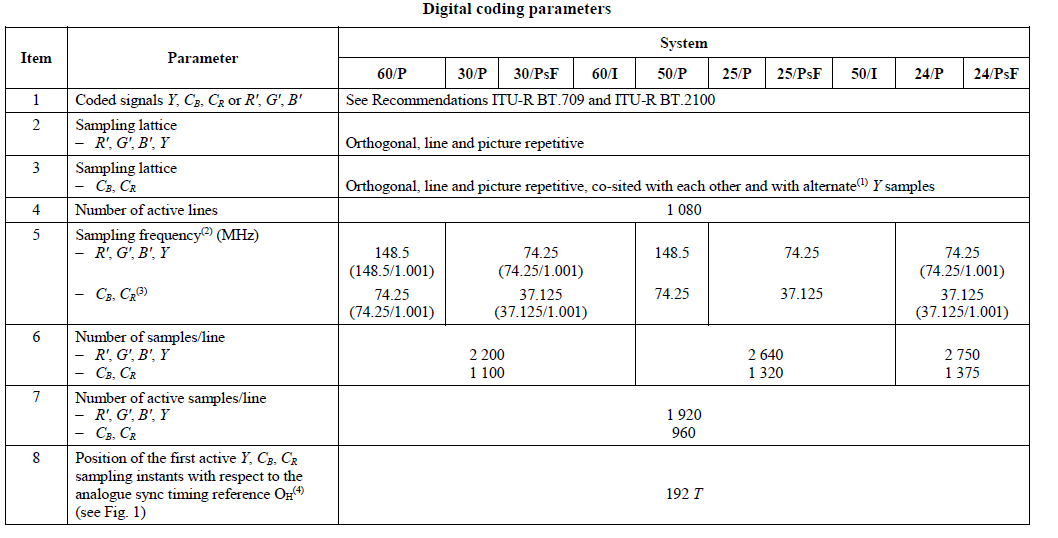 17
Cont.
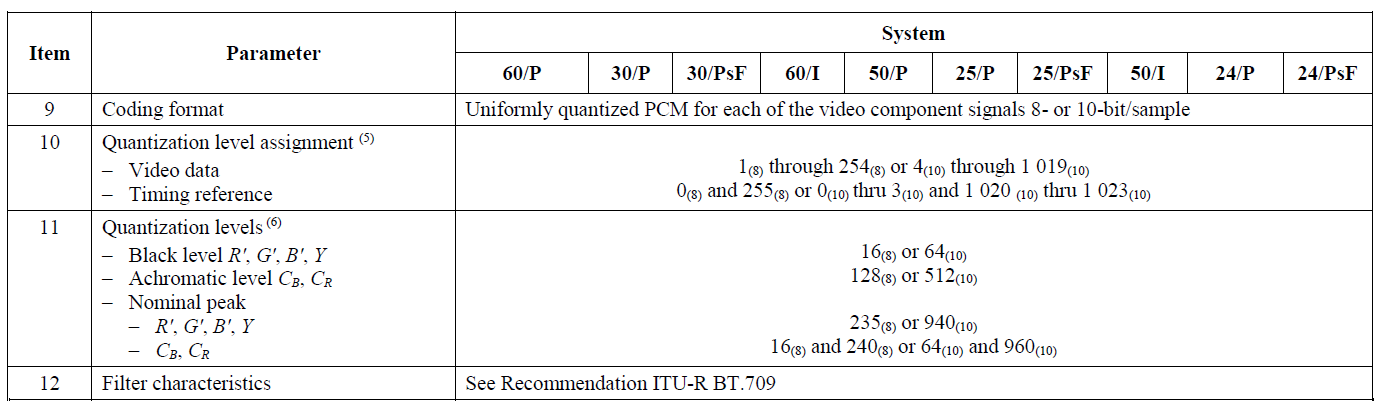 18
Video timing
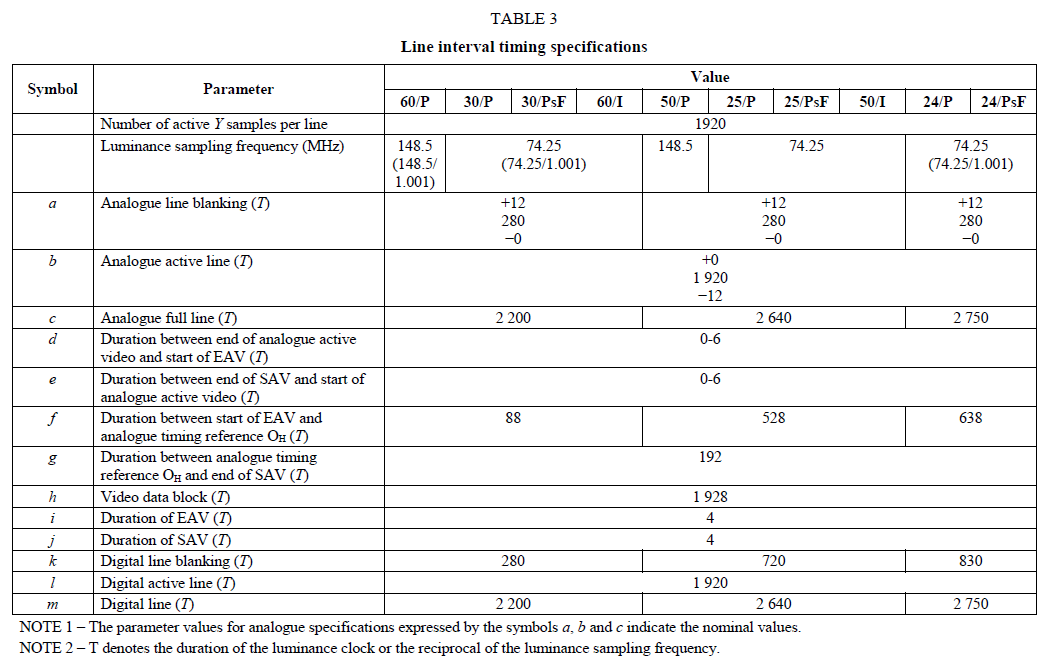 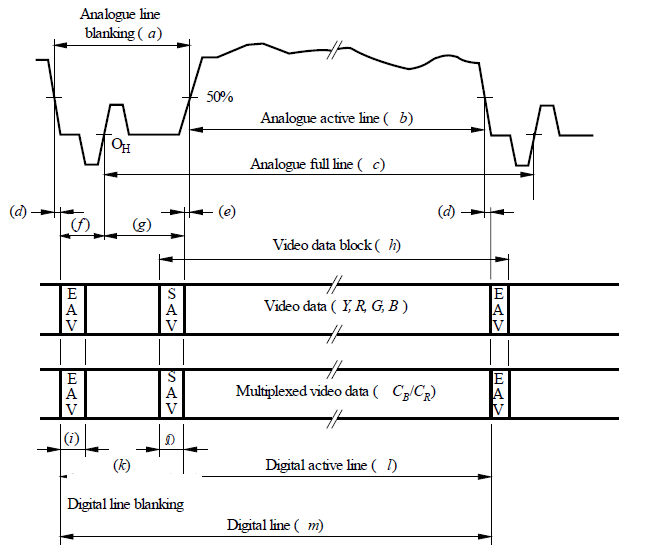 19
Cont.
Interlaced and segmented frame systems:
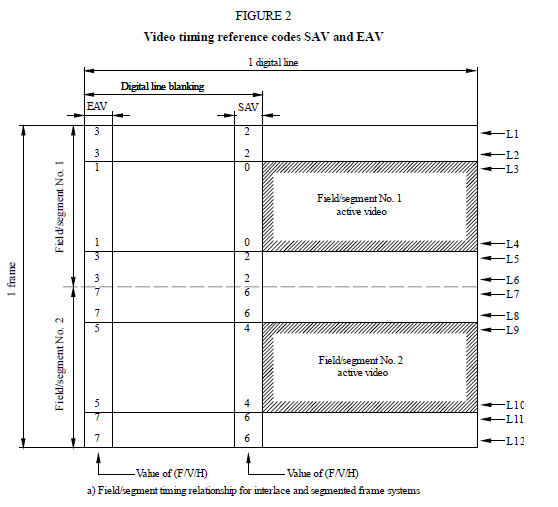 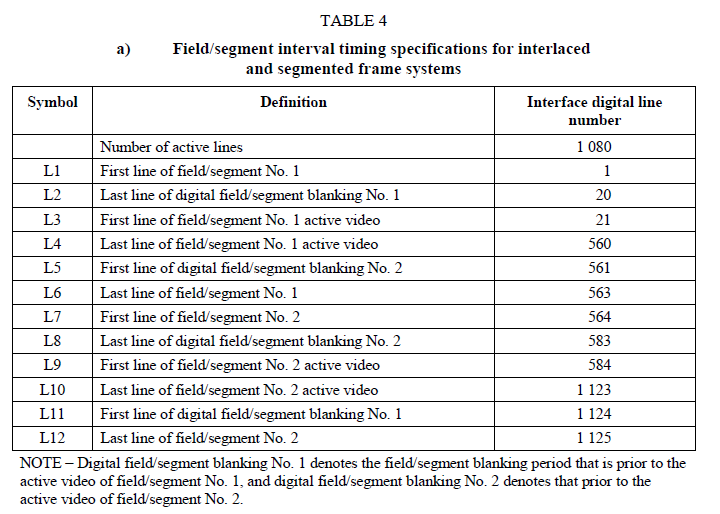 20
Cont.
Progressive system:
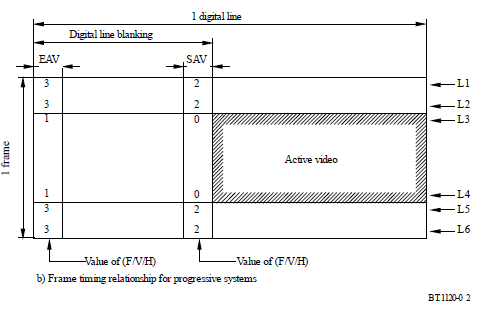 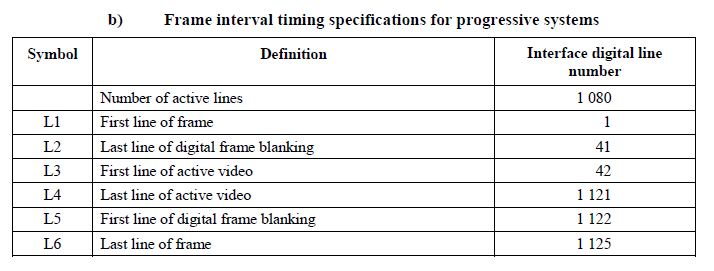 21
Parallel vs Serial interface
Parallel interface:
20/30 data lines in specification, found 16/24 data lines used in video ICs
10 lines for Y, 10 lines for Cb/Cr
Serial interface:
HD-SDI standardized by SMPTE 292M
Dual link HD-SDI standardized by SMPTE 372M
3G SDI standardized in SMPTE 424M
In serial interface, additional check words(LN line number and CRC) are provided to increase the robustness of the interface
In HD applications, serial data format is 20 bits wide, divided into two parallel 10-bit data streams(Y and CbCr). These data channels shall be multiplexed to form the serial data stream.
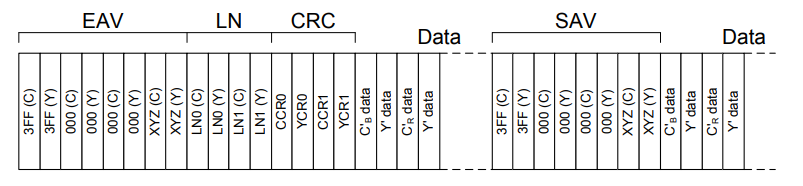 22
Reference
BT.656 recommendation:
Recommendation ITU-R BT.656-5 Interface for digital component video signals in 525-line and 625-line television systems operating at the 4:2:2 level of Recommendation ITU-R BT.601
AN9728.2 BT.656 Video Interface for ICs
https://techdocs.altium.com/display/FPGA/ITU-R+BT.656+Protocol
BT.1120 recommendation :
Digital interfaces for studio signals with 1920 × 1080 image formats 	
BT.656 encoder ICs: adv7180, TVP5150
BT.656 decoder ICs: adv7390, bt656_decoder
BT.656 panel driver ICs: ili9322 
BT.1120 encoder&decoder ICs: RK628
23